Intelligent People Counting System
Prof. Yen-Wen Chen
Student Tsu-Chi Chen
Outline:

Introduction
System Architecture
Result
Demo
Conclusion
1
[Speaker Notes: 使用實例的決策管理]
Introduction
2
Introduction
Due to the impact of the Coronavirus, the mall or market may need to control the flow of people.
if it can use the existing monitors to check how many people come to the store, we can control people flow without extra manpower.
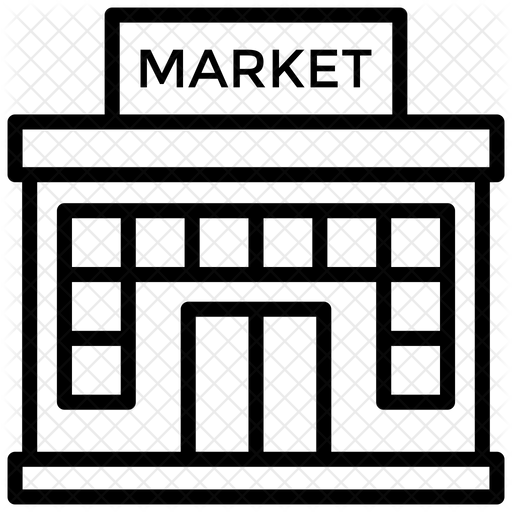 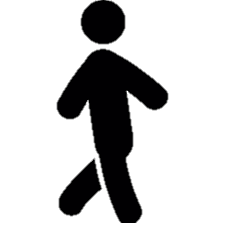 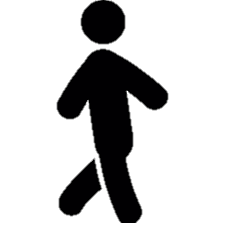 3
[Speaker Notes: 現在就有的方法會把全部的檔案上傳到雲端，這樣會非常的廢時，如果是重複更改資料上傳]
Introduction
People Counting
Use machine learning to identify 
people flows
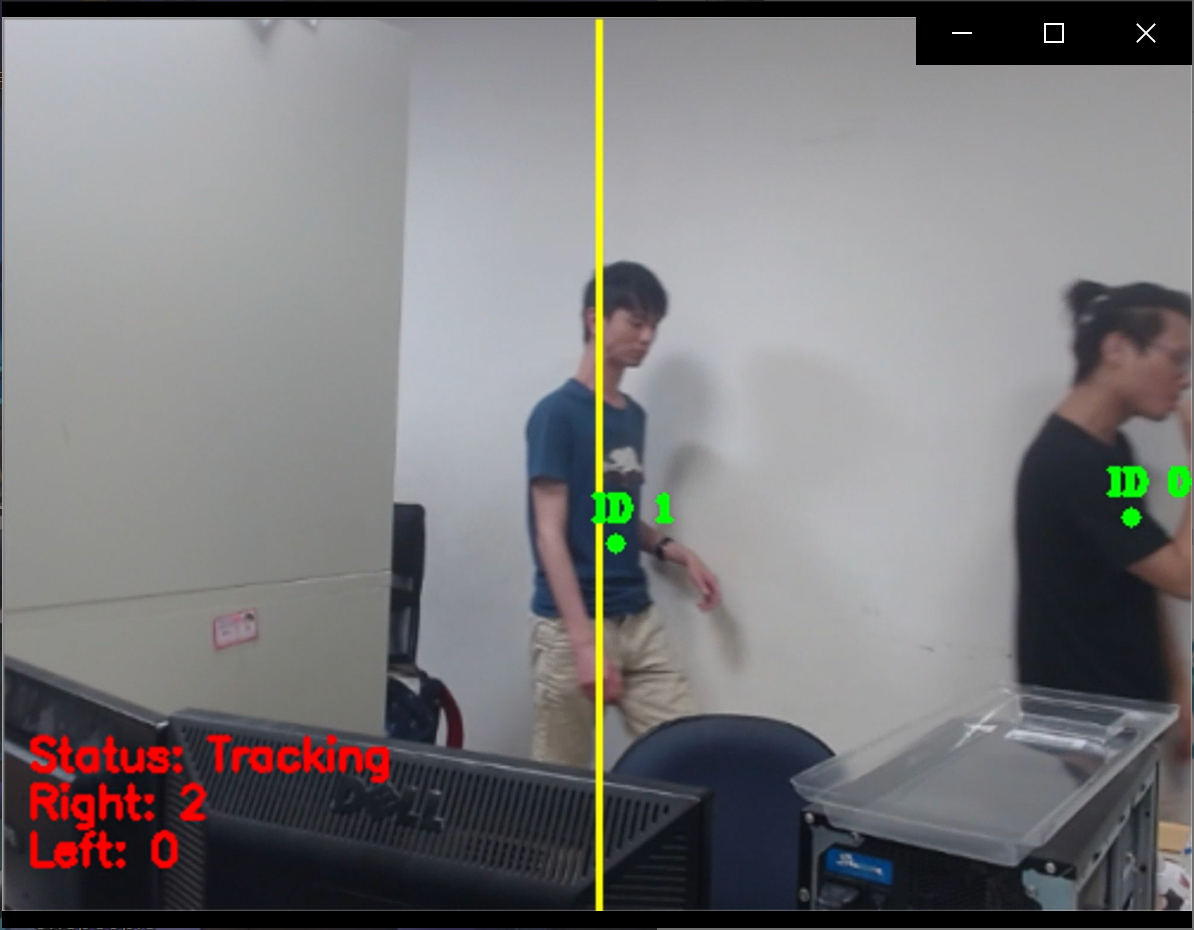 Live Streaming
Real-time monitoring using 
existing camera images
Streaming Video
Use mjpg to passing streaming Video to computer
Surveillance Website
User can see the current people flow through the website
4
System Architecture
5
Development tools
Raspberry pi
Computer
Server
mjpg-streamer
Internet Information Server
Image recognition
OpenCV
dlib
imutils
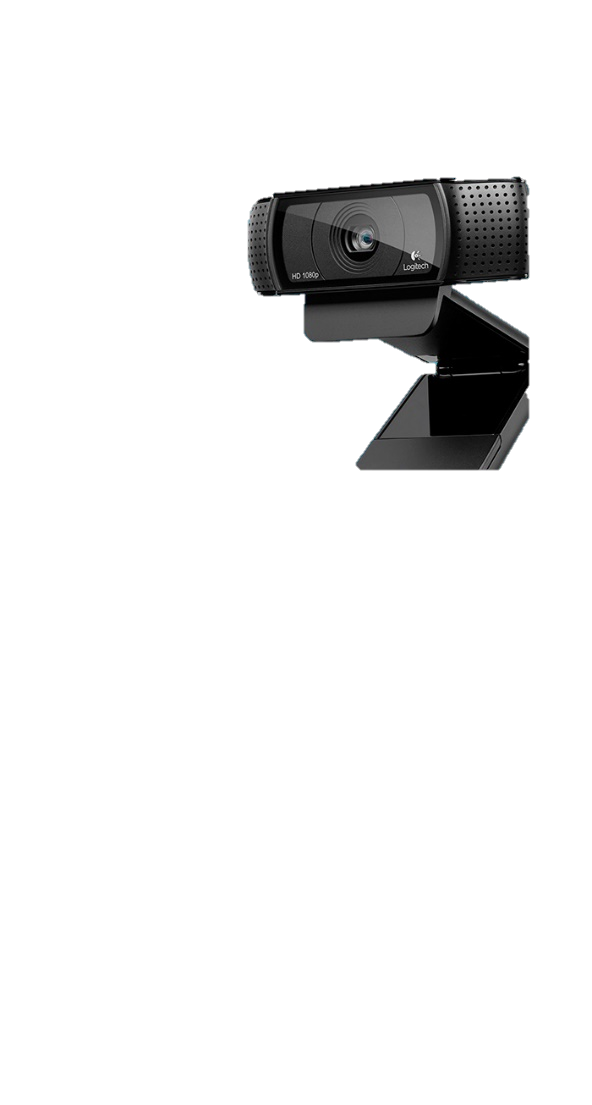 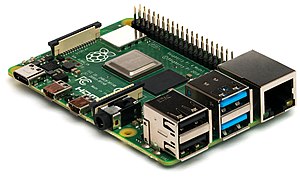 6
[Speaker Notes: OpenCV 影像辨識的套件
Dlib machine learning的套件
Imutils 攝像頭提取]
System Architecture
Image recognition
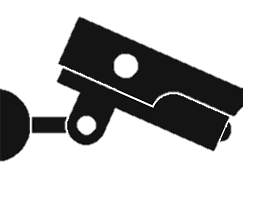 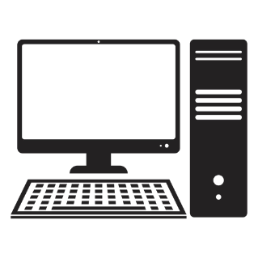 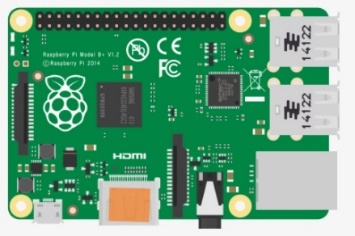 Video Streaming
USB camera
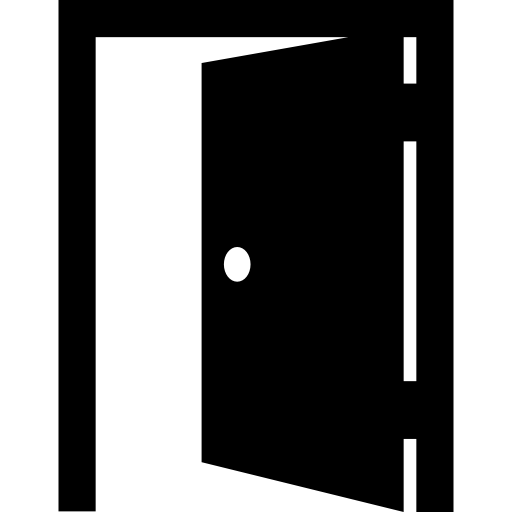 Computer
raspberry pi
Passing count parm.
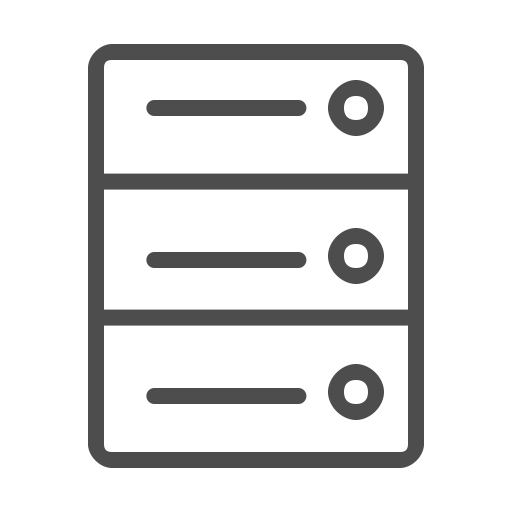 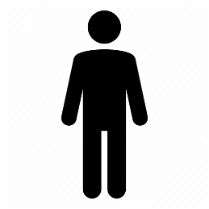 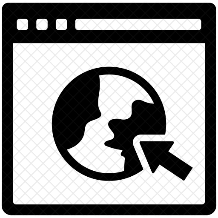 Web browser
server
7
[Speaker Notes: 現在就有的方法會把全部的檔案上傳到雲端，這樣會非常的廢時，如果是重複更改資料上傳]
Object detection vs. Object tracking
Object detection:  Object detection is simply about identifying and locating all known objects in a scene.
Object tracking:   Object tracking is about locking onto a particular moving object(s) in real-time.
e7d195523061f1c0205959036996ad55c215b892a7aac5c0B9ADEF7896FB48F2EF97163A2DE1401E1875DEDC438B7864AD24CA23553DBBBD975DAF4CAD4A2592689FFB6CEE59FFA55B2702D0E5EE29CDFC0DD98BC7D6A39A64D3162AEA17DB19B9B9A87D0E9A0C5838999CD047764B32476FB53FC54D3671B43638F8C25D9EC95BB52BCC6C1CB3F6DE41EB0266A54822
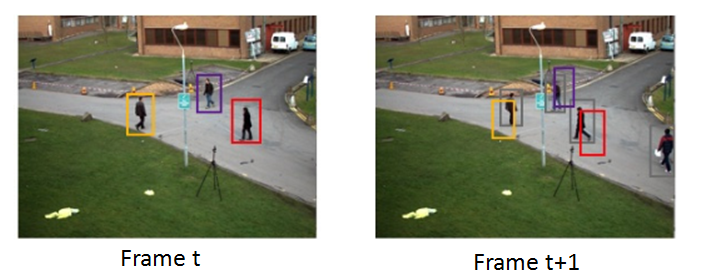 [Speaker Notes: 它的功用就是要抓到image 內哪裡(bounding box regression)有哪種物件(classification)

而追蹤器要做的事呢基本上就是判斷前後frame 抓到的object 是否屬於同一個，若是則assign 相同ID，而沒有assign到的則給予新的ID。如下圖，frame t 檢測到的 3 個objects(黃、藍、紅)，frame t+1 檢測到4個(灰色框)，而要如何把前後frame的框關連起來就是物件追蹤要做的事!]
Combining both object detection and object tracking
Phase 1 — Detecting: During the detection phase we are running our computationally more expensive object tracker to 
detect if new objects have entered our view
For each detected object we create or update an object tracker with the new bounding box coordinates.

Phase 2 — Tracking:  we are not in the “detecting” phase we are in the “tracking” phase
For each of our detected objects, we create an object tracker to track the object as it moves around the frame
e7d195523061f1c0205959036996ad55c215b892a7aac5c0B9ADEF7896FB48F2EF97163A2DE1401E1875DEDC438B7864AD24CA23553DBBBD975DAF4CAD4A2592689FFB6CEE59FFA55B2702D0E5EE29CDFC0DD98BC7D6A39A64D3162AEA17DB19B9B9A87D0E9A0C5838999CD047764B32476FB53FC54D3671B43638F8C25D9EC95BB52BCC6C1CB3F6DE41EB0266A54822
[Speaker Notes: 有兩個階段]
Creating a trackable object
In order to track and count an object in a video stream, we need some information regarding the object itself, including:
object ID
previous centroids (so we can easily to compute the direction the object is moving)
Whether or not the object has already been counted
e7d195523061f1c0205959036996ad55c215b892a7aac5c0B9ADEF7896FB48F2EF97163A2DE1401E1875DEDC438B7864AD24CA23553DBBBD975DAF4CAD4A2592689FFB6CEE59FFA55B2702D0E5EE29CDFC0DD98BC7D6A39A64D3162AEA17DB19B9B9A87D0E9A0C5838999CD047764B32476FB53FC54D3671B43638F8C25D9EC95BB52BCC6C1CB3F6DE41EB0266A54822
STEP 1
e7d195523061f1c0205959036996ad55c215b892a7aac5c0B9ADEF7896FB48F2EF97163A2DE1401E1875DEDC438B7864AD24CA23553DBBBD975DAF4CAD4A2592689FFB6CEE59FFA55B2702D0E5EE29CDFC0DD98BC7D6A39A64D3162AEA17DB19B9B9A87D0E9A0C5838999CD047764B32476FB53FC54D3671B43638F8C25D9EC95BB52BCC6C1CB3F6DE41EB0266A54822
ID 1
Centroid
ID 2
Bounding boxes
Bounding boxes
[Speaker Notes: object detecter會在每一個frame抓取我們想要物件的的bounding box並計算這個物件的中心，並給它一個獨特的ID]
STEP 2
e7d195523061f1c0205959036996ad55c215b892a7aac5c0B9ADEF7896FB48F2EF97163A2DE1401E1875DEDC438B7864AD24CA23553DBBBD975DAF4CAD4A2592689FFB6CEE59FFA55B2702D0E5EE29CDFC0DD98BC7D6A39A64D3162AEA17DB19B9B9A87D0E9A0C5838999CD047764B32476FB53FC54D3671B43638F8C25D9EC95BB52BCC6C1CB3F6DE41EB0266A54822
ID 1
ID 2
existing centroids
new centroids
distance between ID1 and new centroids
distance between ID2 and new centroids
[Speaker Notes: 計算各個點之間的Euclidean distance]
STEP 3
e7d195523061f1c0205959036996ad55c215b892a7aac5c0B9ADEF7896FB48F2EF97163A2DE1401E1875DEDC438B7864AD24CA23553DBBBD975DAF4CAD4A2592689FFB6CEE59FFA55B2702D0E5EE29CDFC0DD98BC7D6A39A64D3162AEA17DB19B9B9A87D0E9A0C5838999CD047764B32476FB53FC54D3671B43638F8C25D9EC95BB52BCC6C1CB3F6DE41EB0266A54822
ID 1
ID 2
existing centroids
new centroids
[Speaker Notes: 計算各個點之間的Euclidean distance]
STEP 4
e7d195523061f1c0205959036996ad55c215b892a7aac5c0B9ADEF7896FB48F2EF97163A2DE1401E1875DEDC438B7864AD24CA23553DBBBD975DAF4CAD4A2592689FFB6CEE59FFA55B2702D0E5EE29CDFC0DD98BC7D6A39A64D3162AEA17DB19B9B9A87D0E9A0C5838999CD047764B32476FB53FC54D3671B43638F8C25D9EC95BB52BCC6C1CB3F6DE41EB0266A54822
ID 1
ID 2
existing centroids
ID 3
new centroids
[Speaker Notes: 計算各個點之間的Euclidean distance]
STEP 5：Deregister old objects
we will deregister old objects when they cannot be matched to any existing objects
e7d195523061f1c0205959036996ad55c215b892a7aac5c0B9ADEF7896FB48F2EF97163A2DE1401E1875DEDC438B7864AD24CA23553DBBBD975DAF4CAD4A2592689FFB6CEE59FFA55B2702D0E5EE29CDFC0DD98BC7D6A39A64D3162AEA17DB19B9B9A87D0E9A0C5838999CD047764B32476FB53FC54D3671B43638F8C25D9EC95BB52BCC6C1CB3F6DE41EB0266A54822
ID 1
frame
[Speaker Notes: Any reasonable object tracking algorithm needs to be able to handle when an object has been lost, disappeared, or left the field of view.]
System Architecture
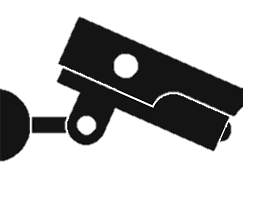 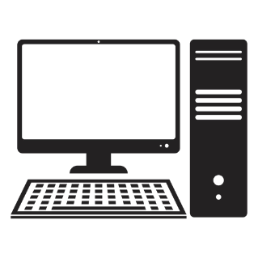 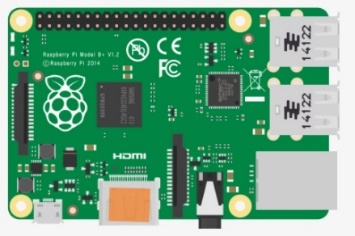 Video Streaming
USB camera
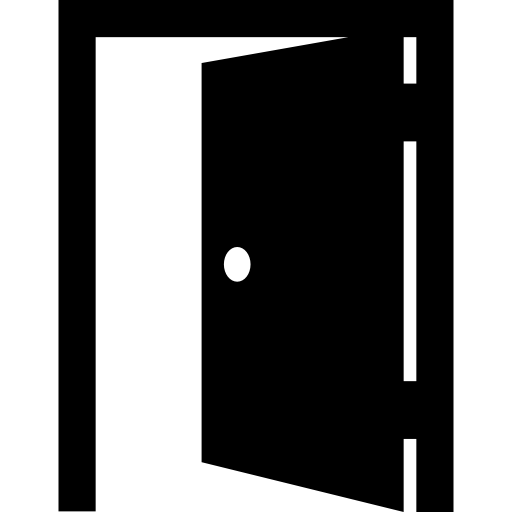 Computer
raspberry pi
Passing count parm.
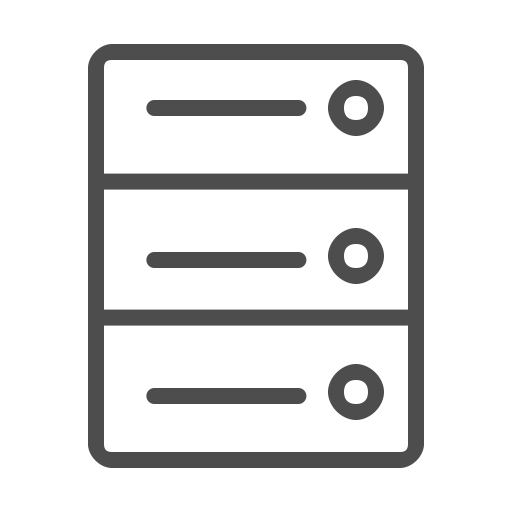 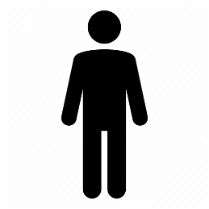 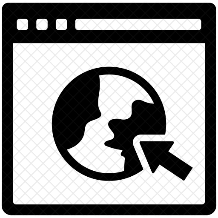 Web browser
server
16
Streaming Server
Download mjpg-streamer
wget https://github.com/jacksonliam/mjpg-streamer/archive/master.zip
unzip master.zip
Set static IP on Raspberry Pi
sudo nano /etc/dhcpcd.conf
e7d195523061f1c0205959036996ad55c215b892a7aac5c0B9ADEF7896FB48F2EF97163A2DE1401E1875DEDC438B7864AD24CA23553DBBBD975DAF4CAD4A2592689FFB6CEE59FFA55B2702D0E5EE29CDFC0DD98BC7D6A39A64D3162AEA17DB19B9B9A87D0E9A0C5838999CD047764B32476FB53FC54D3671B43638F8C25D9EC95BB52BCC6C1CB3F6DE41EB0266A54822
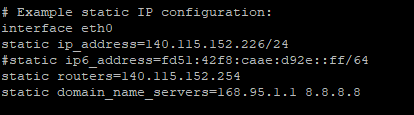 Streaming  Server
Start mjpg-streamer
cd mjpg-streamer-master/mjpg-streamer-experimental/
./mjpg_streamer -i "./input_uvc.so" -o "./output_http.so -w ./www“
e7d195523061f1c0205959036996ad55c215b892a7aac5c0B9ADEF7896FB48F2EF97163A2DE1401E1875DEDC438B7864AD24CA23553DBBBD975DAF4CAD4A2592689FFB6CEE59FFA55B2702D0E5EE29CDFC0DD98BC7D6A39A64D3162AEA17DB19B9B9A87D0E9A0C5838999CD047764B32476FB53FC54D3671B43638F8C25D9EC95BB52BCC6C1CB3F6DE41EB0266A54822
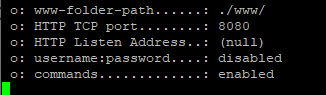 [Speaker Notes: Any reasonable object tracking algorithm needs to be able to handle when an object has been lost, disappeared, or left the field of view.]
System Architecture
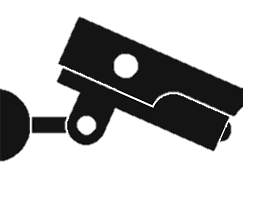 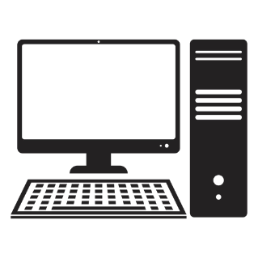 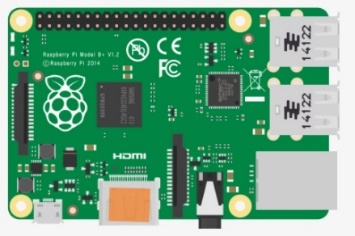 Video Streaming
USB camera
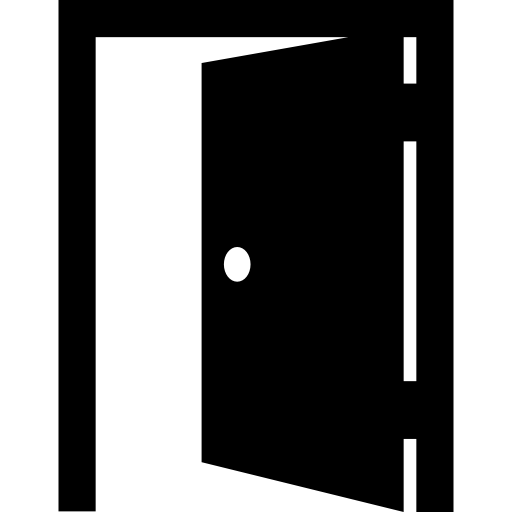 Computer
raspberry pi
Passing count parm.
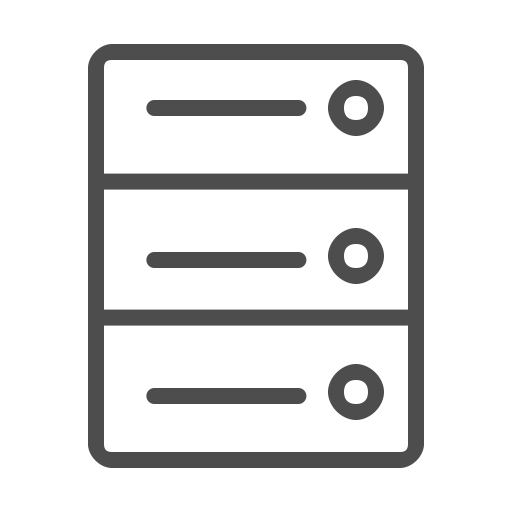 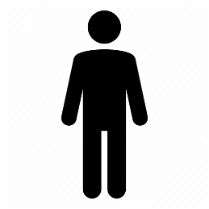 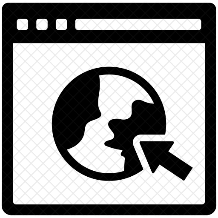 Web browser
server
19
[Speaker Notes: 現在就有的方法會把全部的檔案上傳到雲端，這樣會非常的廢時，如果是重複更改資料上傳]
Internet Information Services
We use IIS manager to create a new website after enable IIS.
e7d195523061f1c0205959036996ad55c215b892a7aac5c0B9ADEF7896FB48F2EF97163A2DE1401E1875DEDC438B7864AD24CA23553DBBBD975DAF4CAD4A2592689FFB6CEE59FFA55B2702D0E5EE29CDFC0DD98BC7D6A39A64D3162AEA17DB19B9B9A87D0E9A0C5838999CD047764B32476FB53FC54D3671B43638F8C25D9EC95BB52BCC6C1CB3F6DE41EB0266A54822
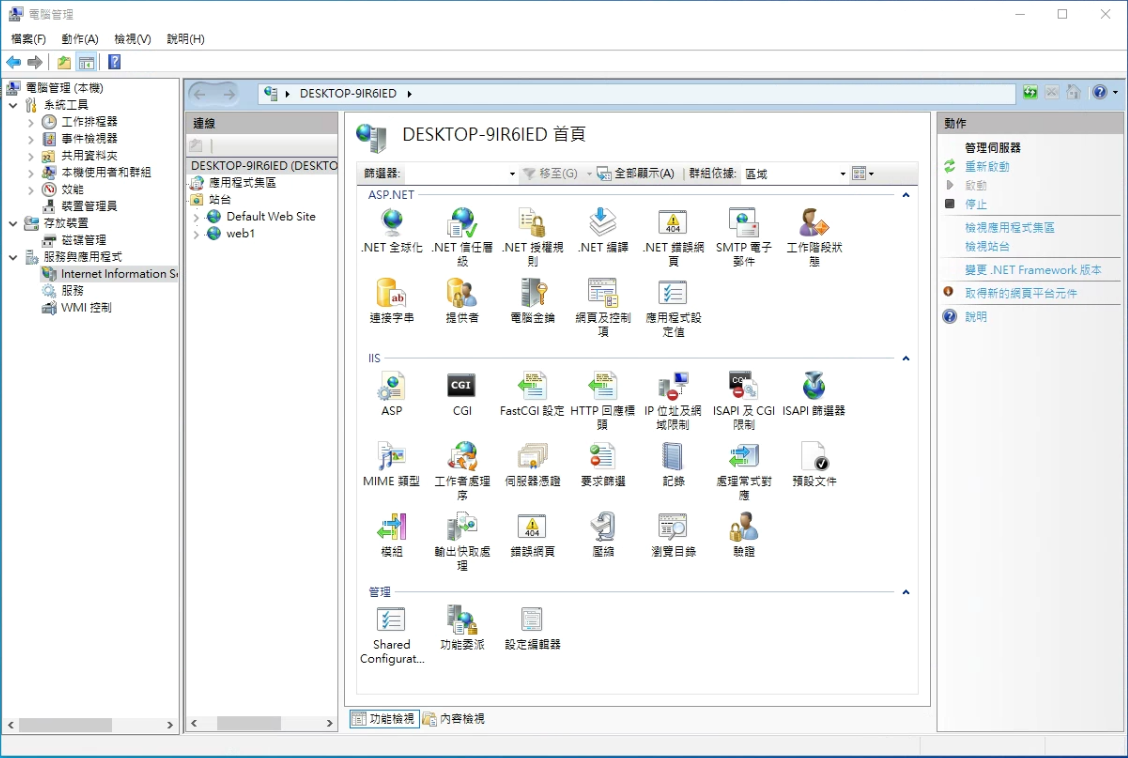 [Speaker Notes: Any reasonable object tracking algorithm needs to be able to handle when an object has been lost, disappeared, or left the field of view.]
Website
For making web pages, we use html tags to compose the structure of the website screen, and use CSS to beautify the structure, such as adjusting the spacing and layout, and use JavaScript to interact with users.
e7d195523061f1c0205959036996ad55c215b892a7aac5c0B9ADEF7896FB48F2EF97163A2DE1401E1875DEDC438B7864AD24CA23553DBBBD975DAF4CAD4A2592689FFB6CEE59FFA55B2702D0E5EE29CDFC0DD98BC7D6A39A64D3162AEA17DB19B9B9A87D0E9A0C5838999CD047764B32476FB53FC54D3671B43638F8C25D9EC95BB52BCC6C1CB3F6DE41EB0266A54822
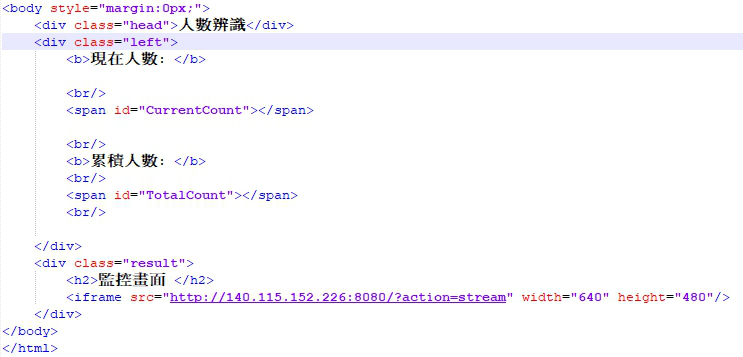 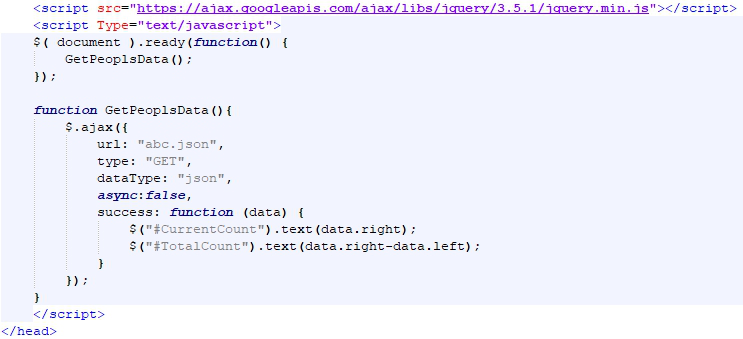 [Speaker Notes: Any reasonable object tracking algorithm needs to be able to handle when an object has been lost, disappeared, or left the field of view.]
Result
22
Camera
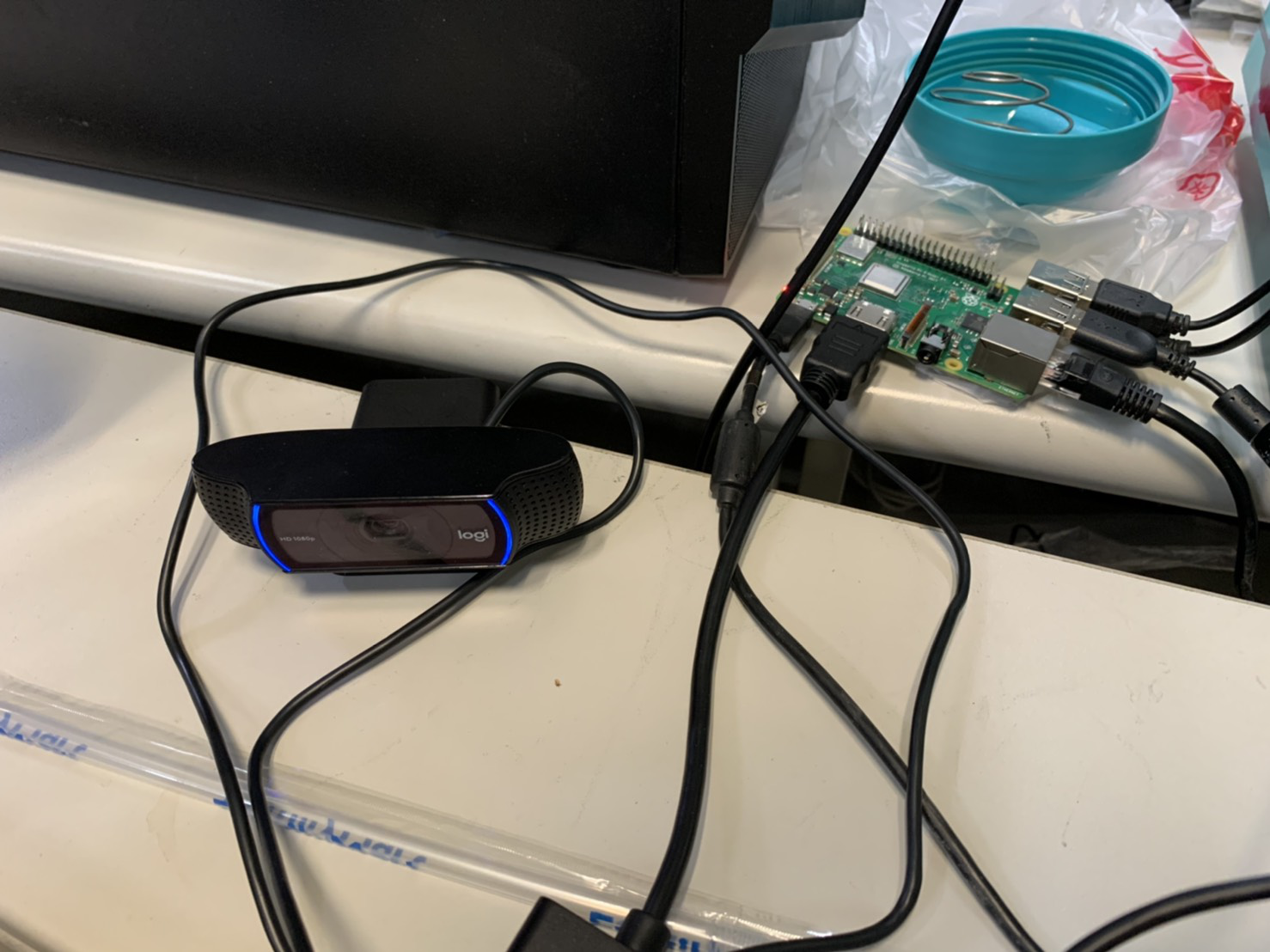 e7d195523061f1c0205959036996ad55c215b892a7aac5c0B9ADEF7896FB48F2EF97163A2DE1401E1875DEDC438B7864AD24CA23553DBBBD975DAF4CAD4A2592689FFB6CEE59FFA55B2702D0E5EE29CDFC0DD98BC7D6A39A64D3162AEA17DB19B9B9A87D0E9A0C5838999CD047764B32476FB53FC54D3671B43638F8C25D9EC95BB52BCC6C1CB3F6DE41EB0266A54822
Raspberry pi
camera
[Speaker Notes: Any reasonable object tracking algorithm needs to be able to handle when an object has been lost, disappeared, or left the field of view.]
Image Recognition System
e7d195523061f1c0205959036996ad55c215b892a7aac5c0B9ADEF7896FB48F2EF97163A2DE1401E1875DEDC438B7864AD24CA23553DBBBD975DAF4CAD4A2592689FFB6CEE59FFA55B2702D0E5EE29CDFC0DD98BC7D6A39A64D3162AEA17DB19B9B9A87D0E9A0C5838999CD047764B32476FB53FC54D3671B43638F8C25D9EC95BB52BCC6C1CB3F6DE41EB0266A54822
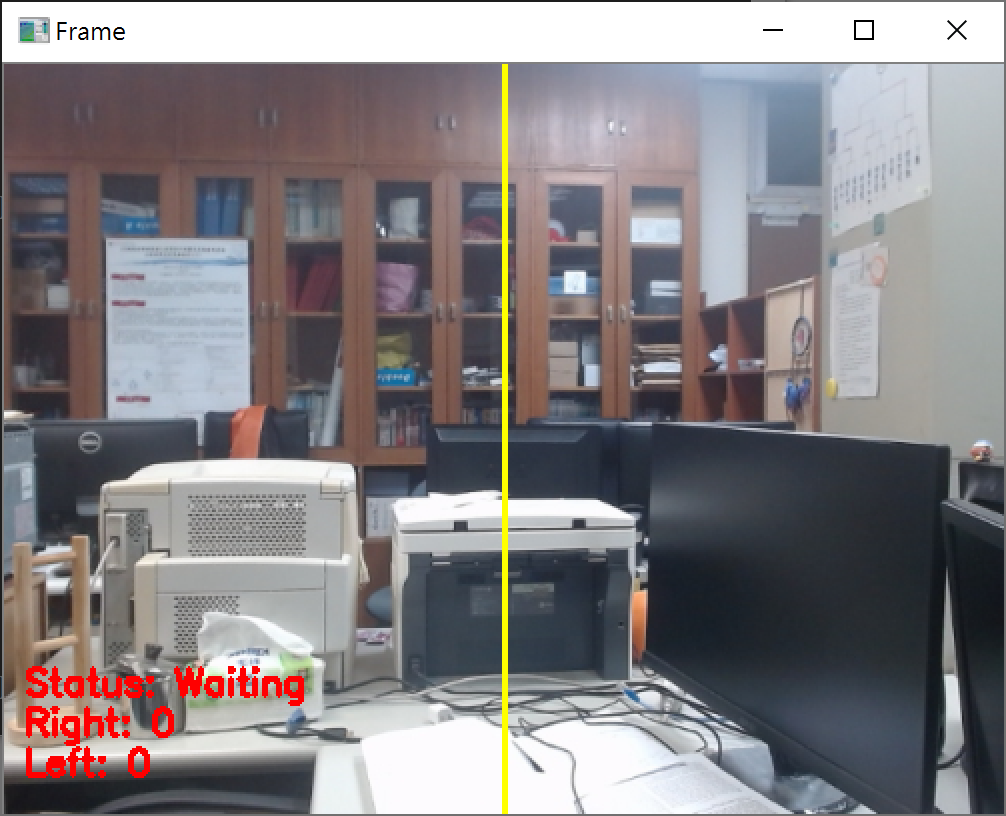 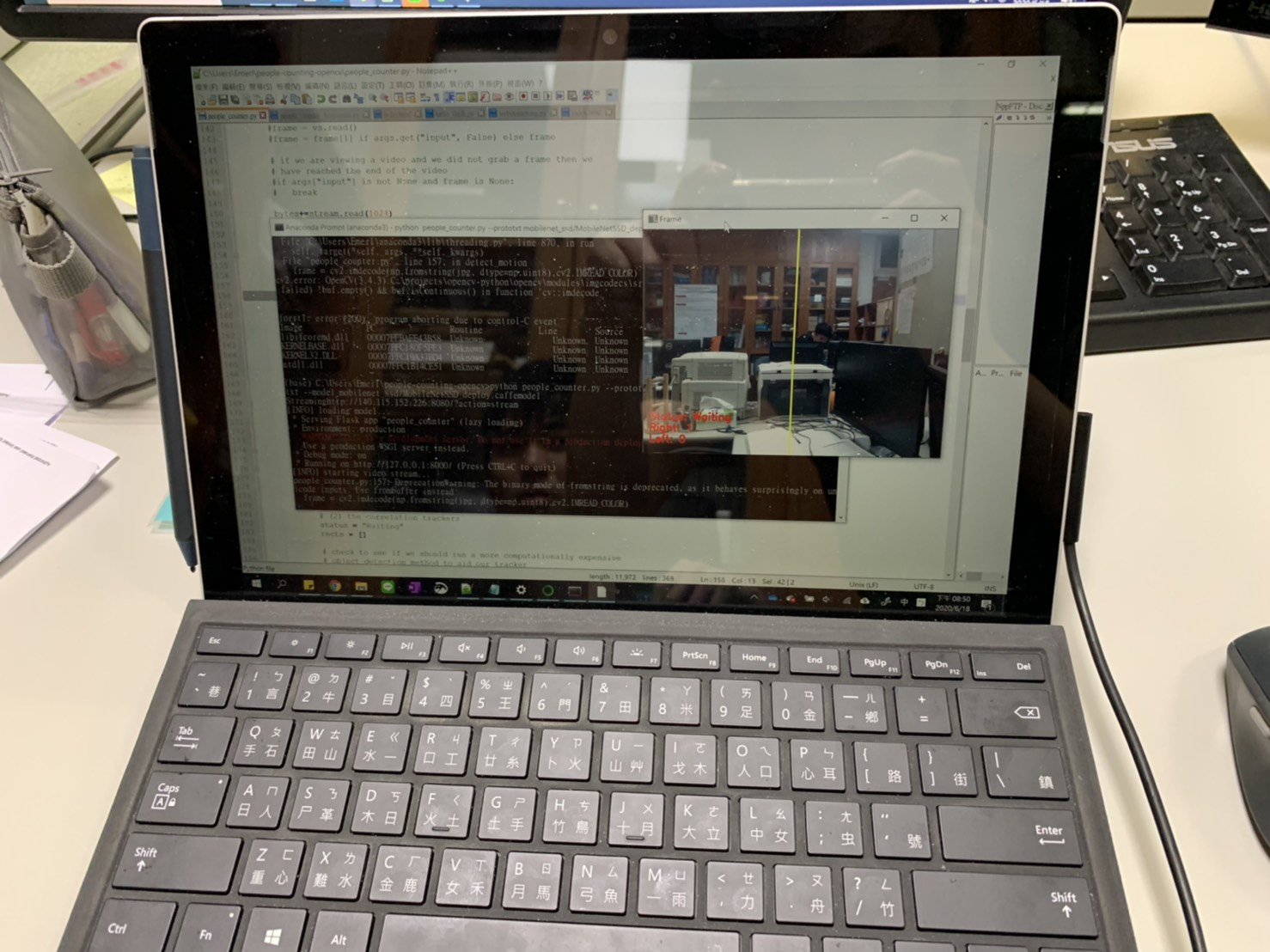 [Speaker Notes: Any reasonable object tracking algorithm needs to be able to handle when an object has been lost, disappeared, or left the field of view.]
Image Recognition System
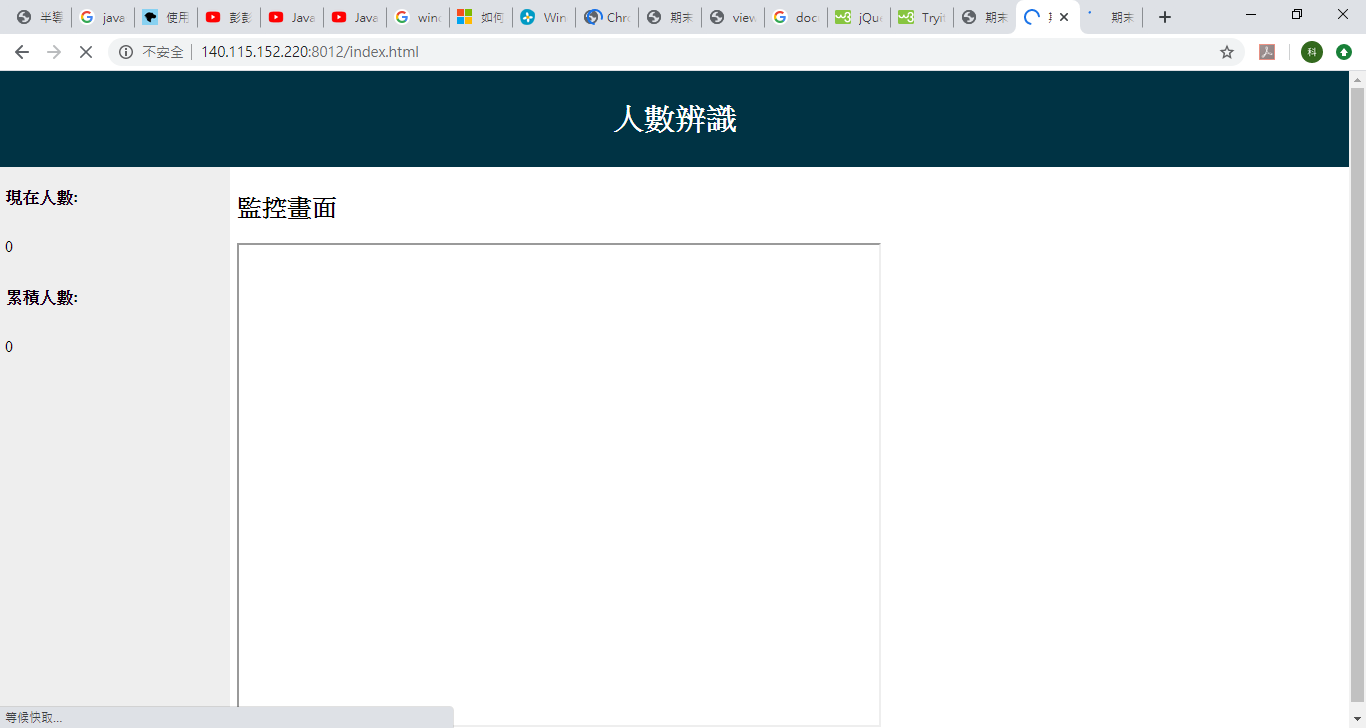 e7d195523061f1c0205959036996ad55c215b892a7aac5c0B9ADEF7896FB48F2EF97163A2DE1401E1875DEDC438B7864AD24CA23553DBBBD975DAF4CAD4A2592689FFB6CEE59FFA55B2702D0E5EE29CDFC0DD98BC7D6A39A64D3162AEA17DB19B9B9A87D0E9A0C5838999CD047764B32476FB53FC54D3671B43638F8C25D9EC95BB52BCC6C1CB3F6DE41EB0266A54822
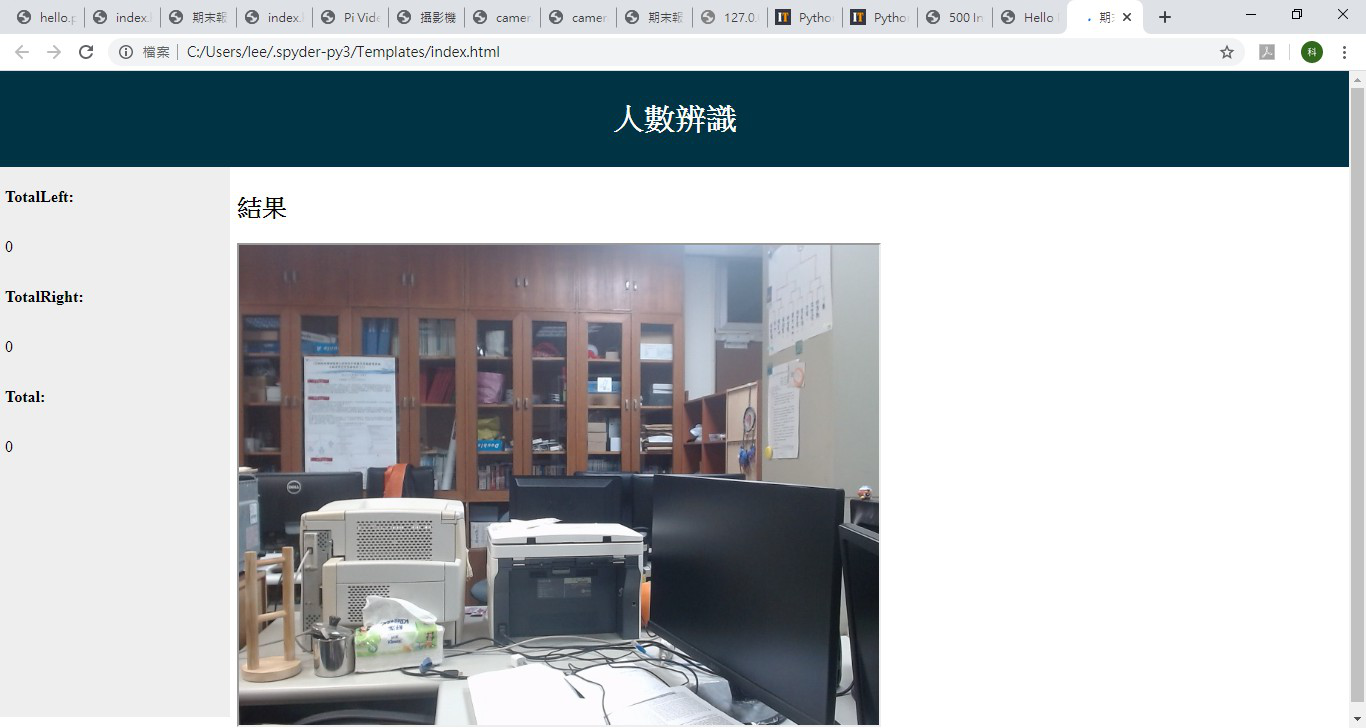 [Speaker Notes: Any reasonable object tracking algorithm needs to be able to handle when an object has been lost, disappeared, or left the field of view.]
DEMO
26
One person
e7d195523061f1c0205959036996ad55c215b892a7aac5c0B9ADEF7896FB48F2EF97163A2DE1401E1875DEDC438B7864AD24CA23553DBBBD975DAF4CAD4A2592689FFB6CEE59FFA55B2702D0E5EE29CDFC0DD98BC7D6A39A64D3162AEA17DB19B9B9A87D0E9A0C5838999CD047764B32476FB53FC54D3671B43638F8C25D9EC95BB52BCC6C1CB3F6DE41EB0266A54822
Multi people
e7d195523061f1c0205959036996ad55c215b892a7aac5c0B9ADEF7896FB48F2EF97163A2DE1401E1875DEDC438B7864AD24CA23553DBBBD975DAF4CAD4A2592689FFB6CEE59FFA55B2702D0E5EE29CDFC0DD98BC7D6A39A64D3162AEA17DB19B9B9A87D0E9A0C5838999CD047764B32476FB53FC54D3671B43638F8C25D9EC95BB52BCC6C1CB3F6DE41EB0266A54822
Conclusion
29
Conclusion
We propose a system for people counting based on machine learning and Raspberry pi. 
Users can monitor the flow of people through the website, provide fast and humanized management of the number of people in the room
This system make people counting more intelligent, and reduce human resources, and achieve a low-cost and highly compatible IOT system.
30